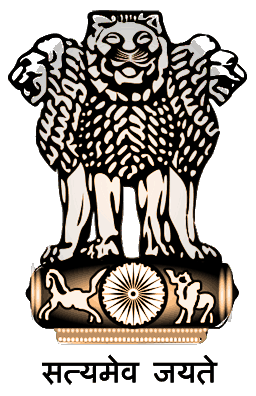 Government of Puducherry
Treasury Receipt Accounting System
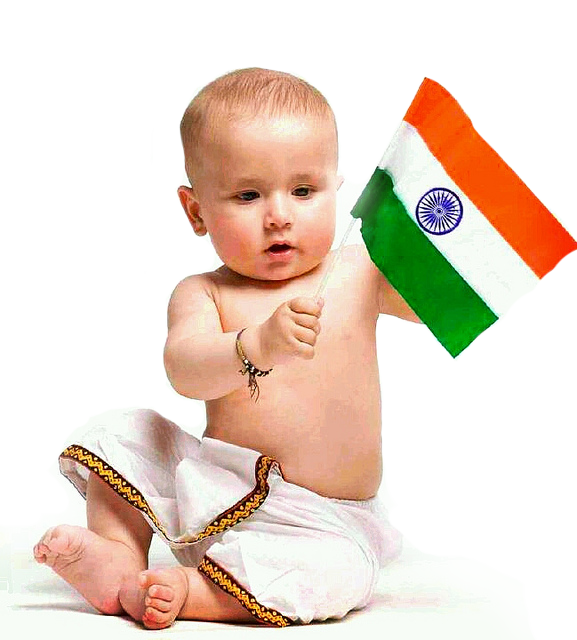 Treasury Receipt Accounting System
Overview of Treasuries

The UT of Puducherry comprises of three Treasuries and three sub-treasuries.   The main functions of the Treasuries and Sub-Treasuries are payment of pensions, compilation of Government Payment and Receipt Accounts, issue of Government Stamps and Stamp Papers.   In order to collect the government receipts, each and every treasury/sub-treasury has been linked with a bank functioning at its location.    The treasuries and sub-treasuries along with the bank linked are tabulated below.
Directorate of Accounts and Treasuries, Puducherry
Treasury Receipt Accounting System
Prevailing Receipt Accounting
Government or private, who desires to make any kind of payment to the State Government, shall remit the same into the Treasuries / sub-treasuries Challans.     On behalf of each and every treasury/sub-treasury,   a bank situated at its jurisdiction has been authorized to collect the remittance and the remittances can be made through Cash/Cheque/DD.    At present the agency banks collecting government receipts are sending the remittance details in daily scrolls along with physical challans to the treasury concerned.
On receiving the physical challans along with the bank scrolls,  treasury officials classifies the remittances based on the head of account under which the remittance has been made.  In order to classify the remittances, challan details are fed into computer systems in distributed manner day-by-day and reconciled with the bank scrolls.
Directorate of Accounts and Treasuries, Puducherry
Treasury Receipt Accounting System
Disadvantages of existing system of receipt accounting
Presently government remittances are being made through manual challan.   Due to the manual preparation of challans, there is lot of difficulties.   Some of them are listed below.
Sufficient knowledge on account heads is essential
Manual classification of head of accounts involves misclassification
Unable to provide up-to-date State Revenue details as and when required
Requires more man power
Processed under distributed environment
State revenue data has to be prepared manually by collecting and compiling all treasury receipts
On completion of reconciliation with the bank scrolls, the subscriptions / refunds in respect of GPF / NPS / HBA / MCA/ PCA, etc. are needs to be credited into the account of staff concerned manually
Tracking of personal payment is very difficult
Treasuries shall keep the physical challans for future reference
Challan details are not recorded digitally for future reference
Process of refund requires the verification of physical challan, due to non-availability of digital challan.
Directorate of Accounts and Treasuries, Puducherry
Treasury Receipt Accounting System
Proposed system 
In order to have centralized data of government remittances, it is proposed to have a web based application.  The new application has to enable the departments and DDOs for generating digital challan.   
Online challan form facilitates minimum fields of the challan to be filled and requires minimum knowledge of Account Heads.   Each part of the challan will be stored digitally at transaction level.  
In case if an official remits GPF contribution through online challan,  his remittance particulars including his GPF Account Number, Amount of Contribution, etc. will be stored for future reference  and  his contribution will be credited into his GPF Account after reconciliation with bank scrolls. 
Since the challans are prepared online, challan data will be stored centrally for all regions.   This will enable us for providing various MIS reports, such as Revenue Report,  Remittance Tracking, etc. 
The new system will be flexible to have P2G (Public to Government) remittances through online in the future.
Directorate of Accounts and Treasuries, Puducherry
Treasury Receipt Accounting System
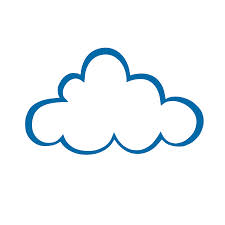 Work Flow Diagram
Web/Data Server
Online Challan Tax/Non-tax
Banker1
Treasury 1
Treasury 2
Banker2
Reconciliation
Challan
Treasury 3
Banker3
Treasury 4
Banker4
Treasury 5
Banker5
Treasury 6
Banker6
Online Challan Register
DDO n
DDO 1
DDO 2
DDO 3
Directorate of Accounts and Treasuries, Puducherry
Treasury Receipt Accounting System
Advantages of the proposed system
In the proposed system, challans will be originated by the departments and DDOs through the Online Challan Form.  Advantages of the new system are listed below. 
Challan forms are digital
Head of account misclassification and related Transfer Entries can be prevented
Compilation process will be simplified
Simplified Reconciliation process 
Facilitated with Online Challan Register
Centralized data and secured
Consolidated ‘Government Revenue’  in respect of all regions can be obtained online at any time
Knowledge of Account Heads is not must
Government employees related remittances in respect of GPF, NPS, MCA, HBA, PCA, etc. will be credited into individual account directly
Requires less man power
Directorate of Accounts and Treasuries, Puducherry
Treasury Receipt Accounting System
Challan Register for Departments / DDOs
Departments and DDOs will be facilitated with ‘Online Challan Register’.     The register will contain the abstract of all the remittance particulars pertains to the remitter.   In addition to that the online challan register will be updated with the ‘Treasury Receipt Number’ after taking into government accounts for the purpose of reconciliation and future reference.   
 
 
Role of Departments / DDOs
Departments and DDOs have to fill the online challan form for remitting government receipts and physical challan has to be generated from the web application.   Online Challans are classified as Tax and Non-Tax.  While filling online challan form, the Departments and DDOs can add 10 transactions with each challan.    They will get their remittance details in the form of  ‘Challan Register’.  The challan register will be updated automatically with ‘Treasury Receipt Number’ after reconciliation with bank scrolls.
Directorate of Accounts and Treasuries, Puducherry
Treasury Receipt Accounting System
Role of Treasuries
Treasuries will keep track of the online challans to be filled by the departments and DDOs.   On receiving bank scrolls along with challans, treasuries will reconcile the remittances and allot a unique ‘Treasury Receipt Number’ for each challan as a receipt confirmation.    Even though the online challan data are available digitally, the physical challan copies also will be kept safely in treasuries concerned for a particular period for future reference. 
 
Flexibility
The proposed system will be developed in house and flexible to meet out the future requirements.   We can easily adopt time-to-time decisions of Government of India relating to Treasury Accounts and Government remittances.
Directorate of Accounts and Treasuries, Puducherry
Treasury Receipt Accounting System
Conclusion 
The initiative of ‘Treasury Receipt Accounting System’ will be the first step in the direction of the implementation of Treasury Mission Mode Project.    The new system will be flexible to incorporate the future guidelines of Government of India relating to the treasury remittances.    We have designed the new system based on our experience in Treasury Receipt Accounting and hope that this will automate receipt accounting.   Further, this will help departments and DDOs in reconciliation with the digital form of challans.
Directorate of Accounts and Treasuries, Puducherry